School of Business participates in Positive Impact Rating (PIR)
PIR is a student-led survey which measures the positive impacts of a business school, from a student perspective​

Students rate their school, and the results will be used to develop the school for more positive impacts​

The rating is open until February 26​, and we encourage all students to take the survey!

The results will be released at the World Economic Forum in May 2021​

More information: https://www.aalto.fi/en/news/school-of-business-participates-in-positive-impact-rating-pir 
www.positiveimpactrating.org
Take the PIR survey now!
Please use a few minutes 
to take the PIR survey now!
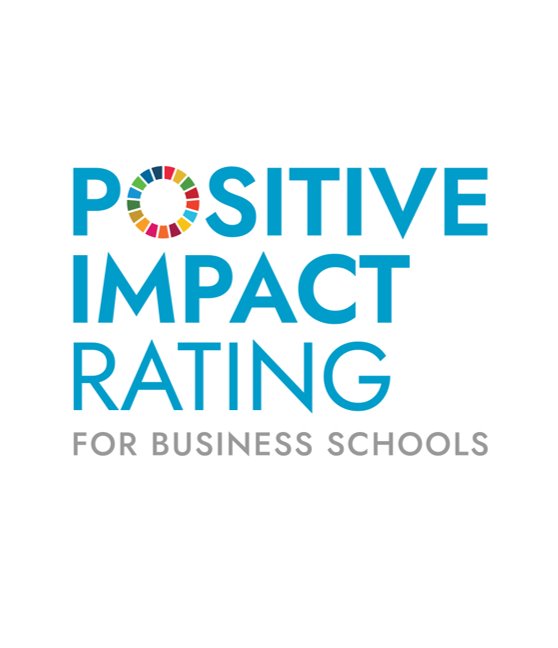 https://survey.pirdashboard.org/index.php?r=survey/index&sid=538234&token=ZIIEMOEMJKCQBXJ&newtest=Y&c=029BX85